Unit 4
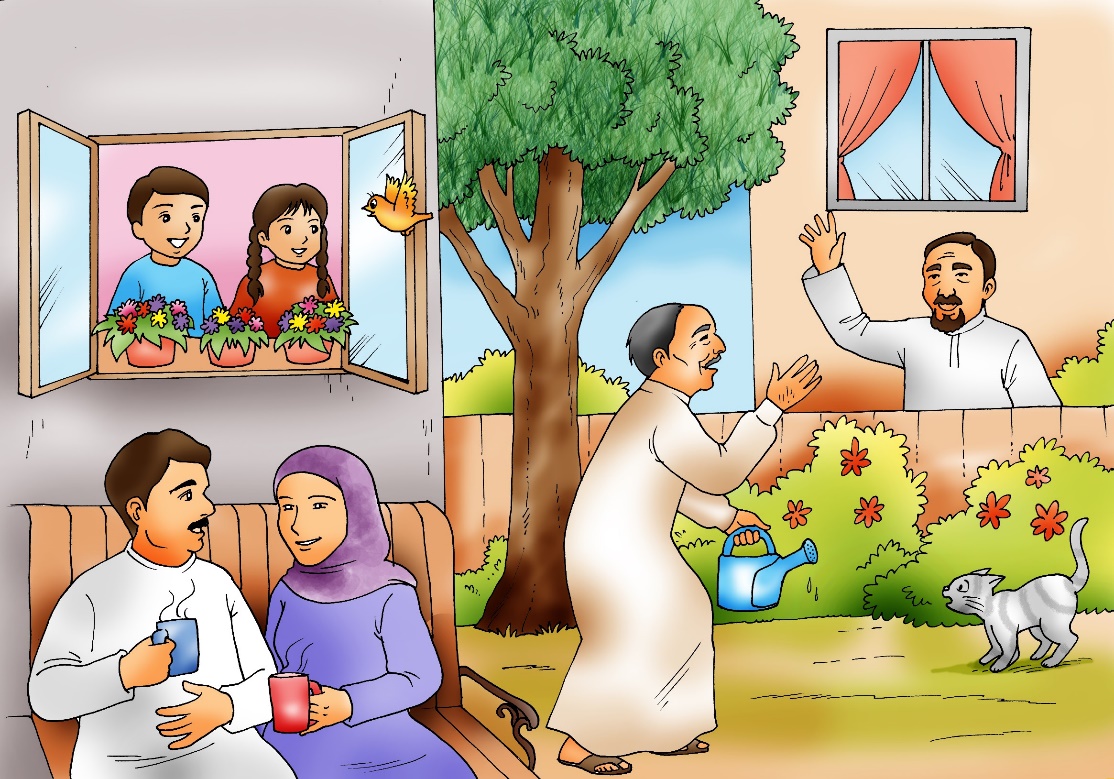 This is my mum!
Semester 1
Family and Friends 1
 Grade 1
Lesson 6
P 43
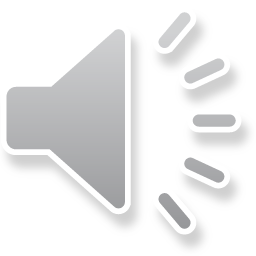 Grade 1 unit 4 lesson 6
OBJECTIVES
By the end of the lesson, you will be able to: 
- answer questions after reading a story.
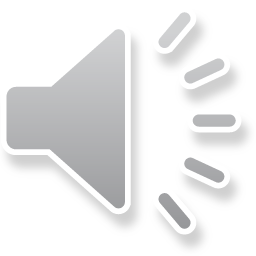 Listen then read
Dictionary
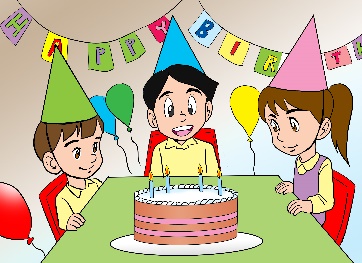 celebrate
1
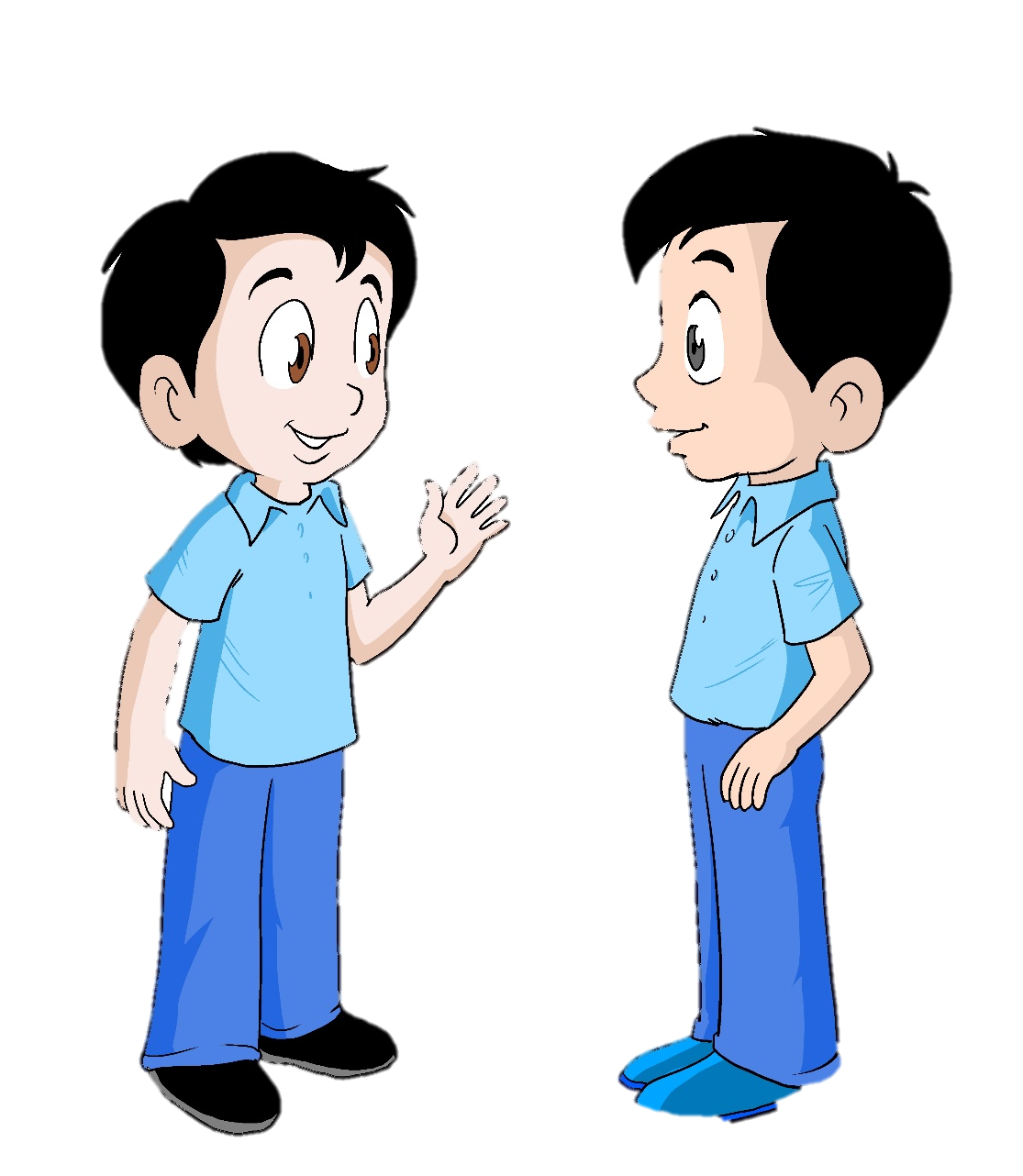 Hello Ahmad. 
Happy Birthday!
2. Hi Hasan. 
Thank you. 
I celebrated it with my family last night. It was fun.
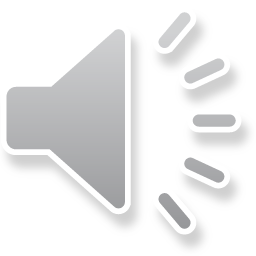 Grade 1 unit 4 lesson 6
Grade 1 unit 4 lesson 6
Dictionary
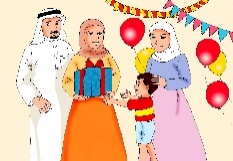 photo
Listen then read
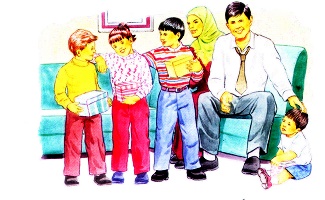 family
2
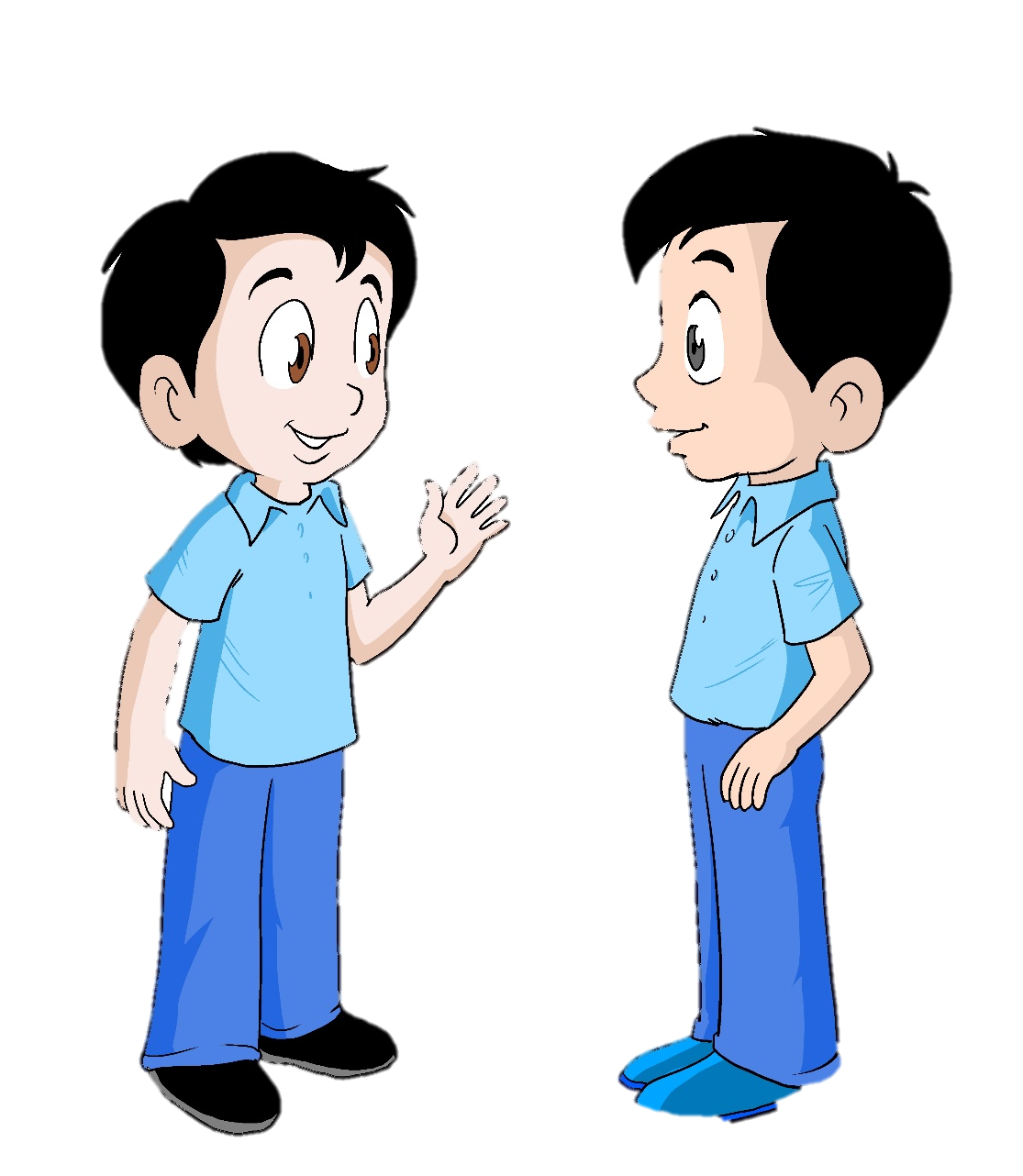 That’s great !

 Do you have a photo?
2. Yes! Here it is. 

This is my family.
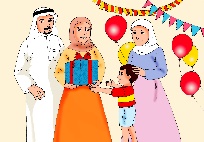 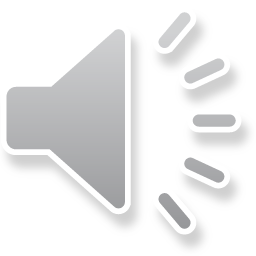 Listen then read
Dictionary
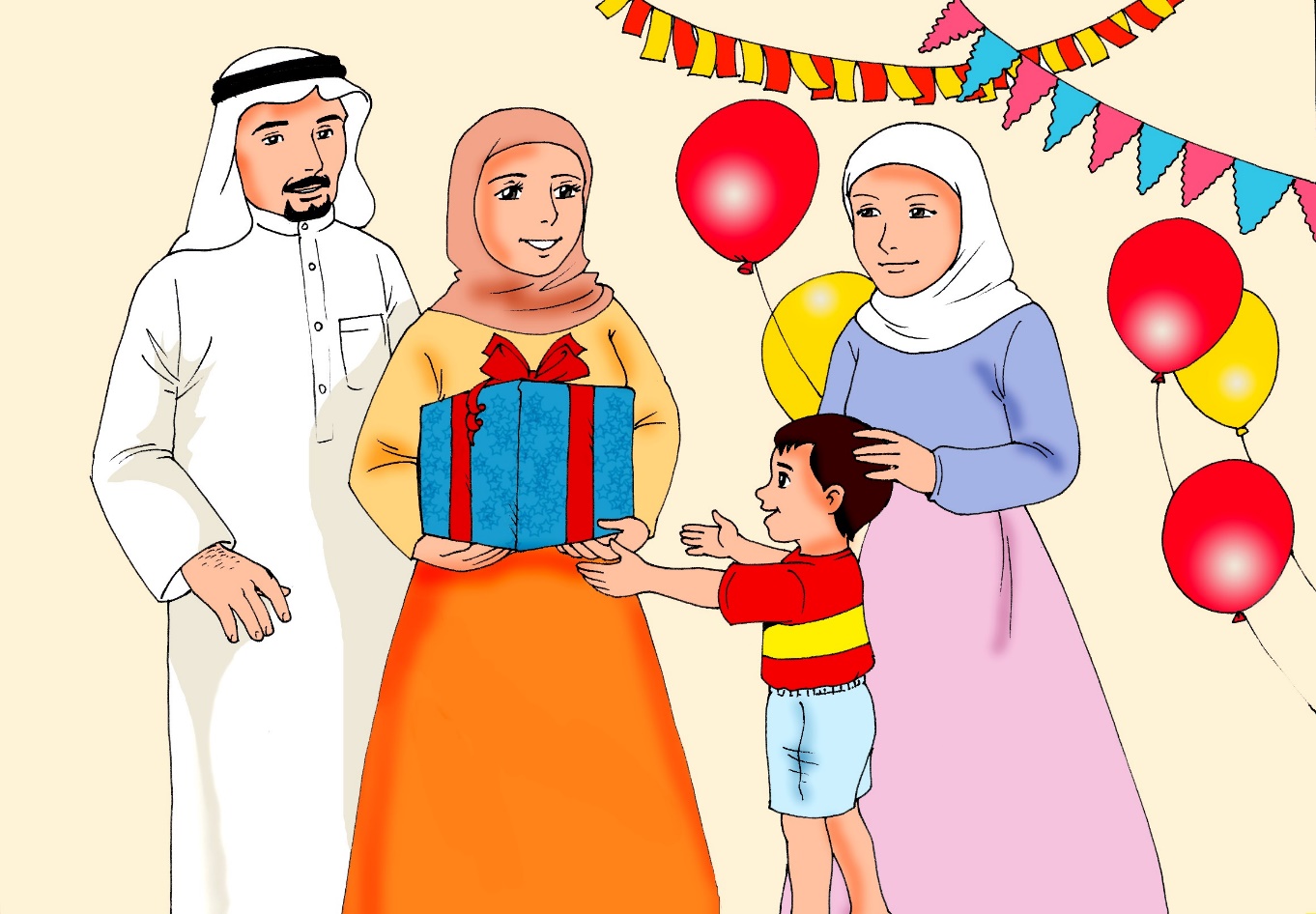 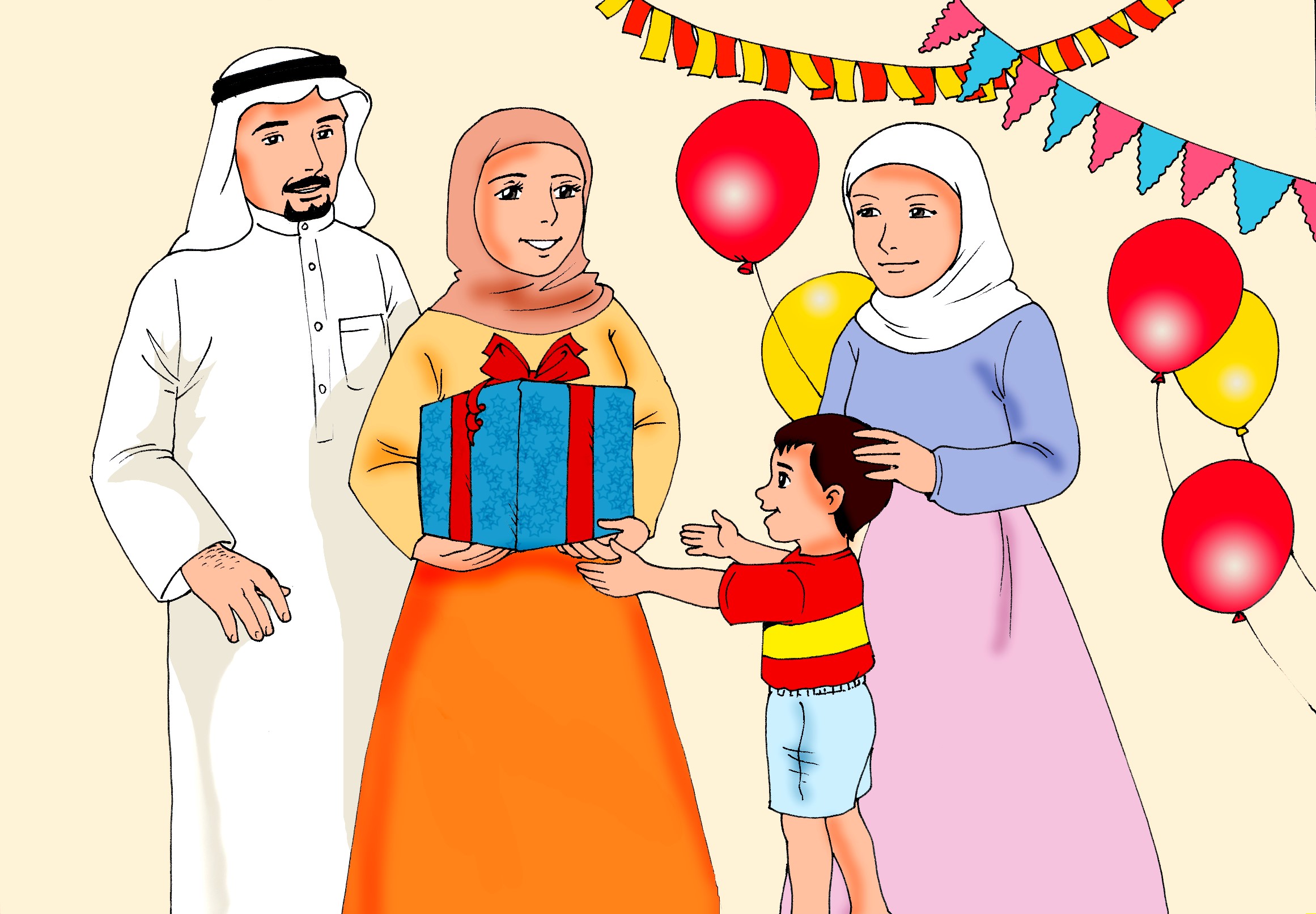 dad
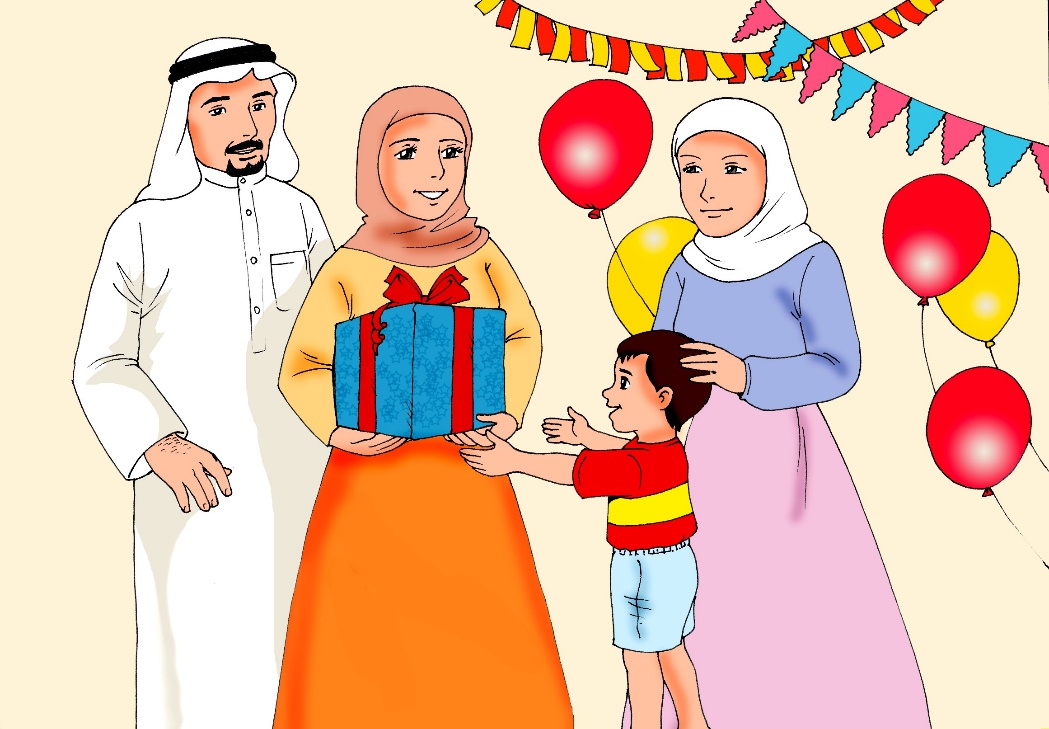 3
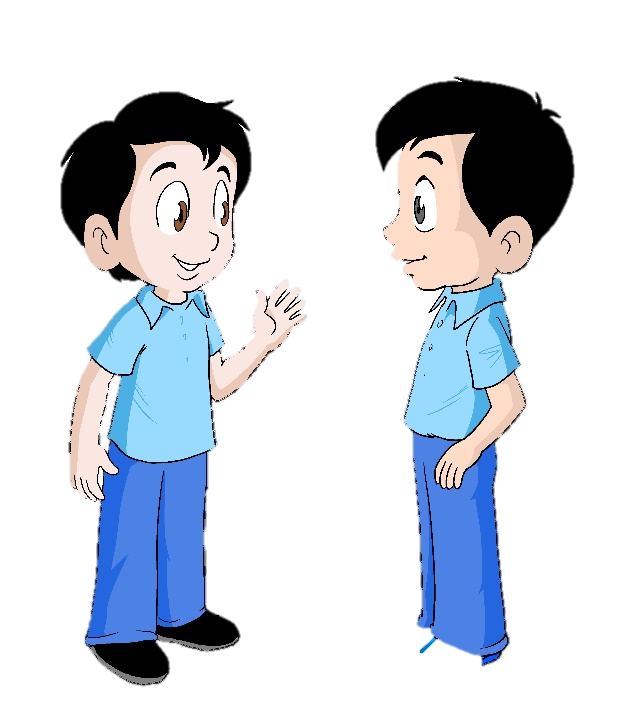 Great photo!
Who is in it?
2. This is my dad.
His name is Mohamed.
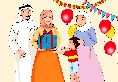 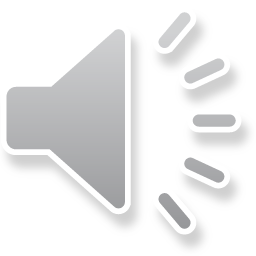 Grade 1 unit 4 lesson 6
Listen then read
Dictionary
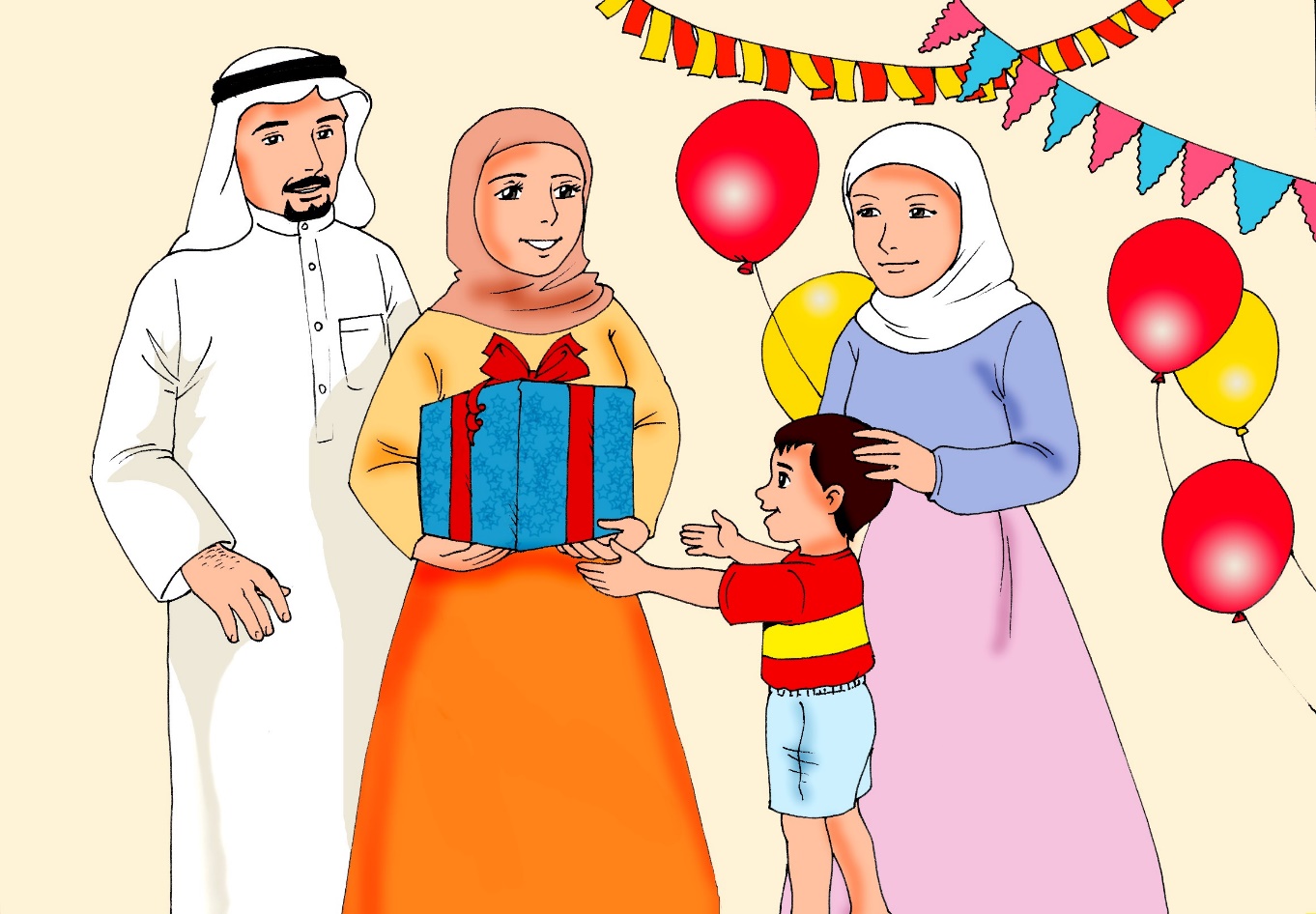 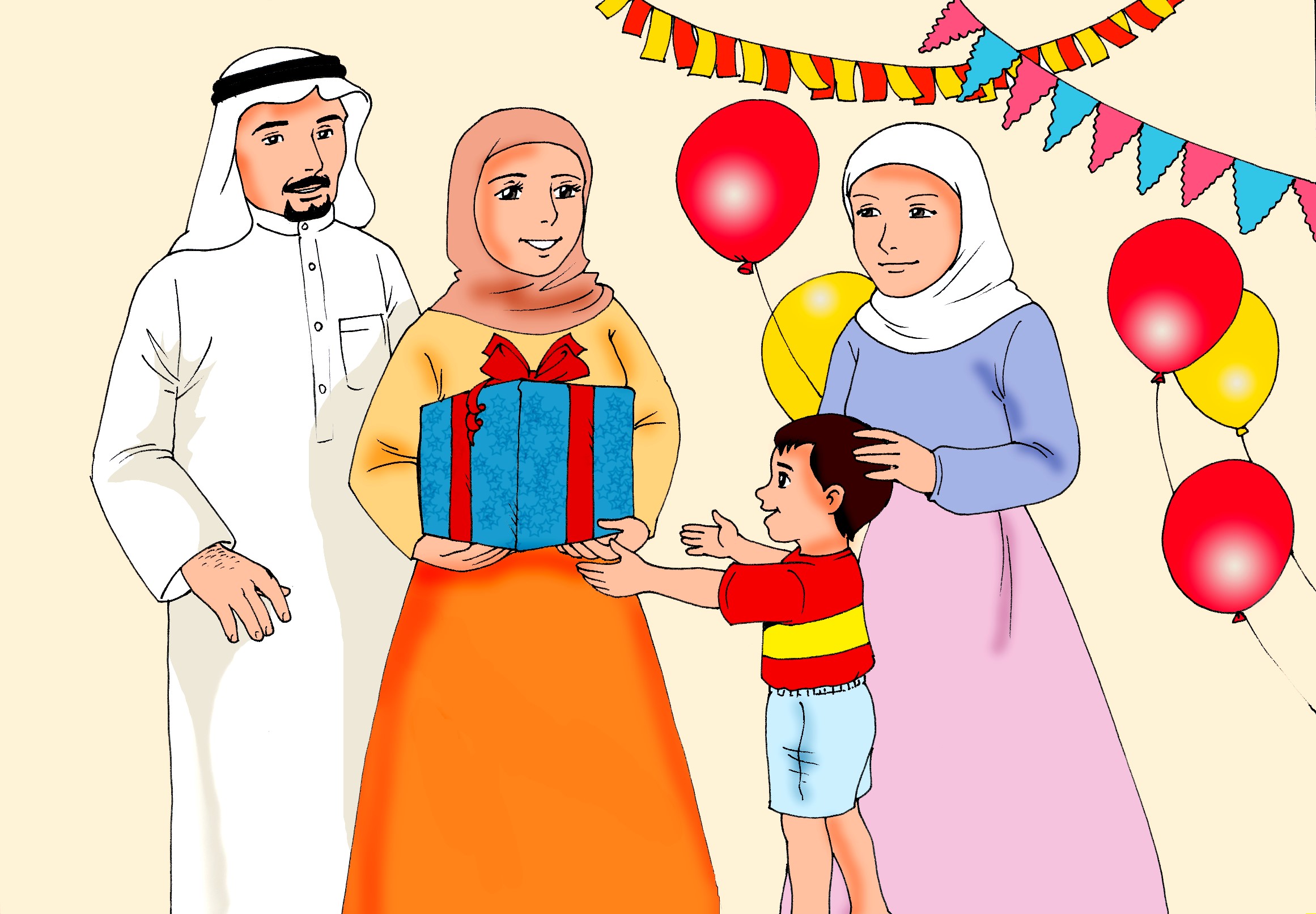 mum
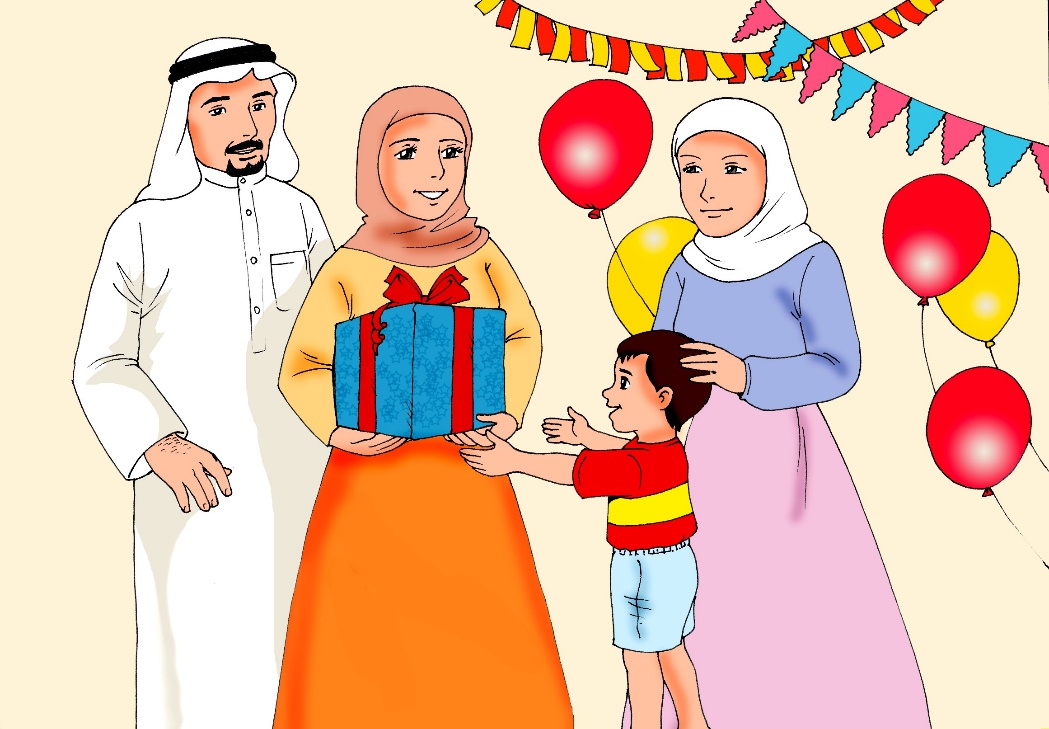 4
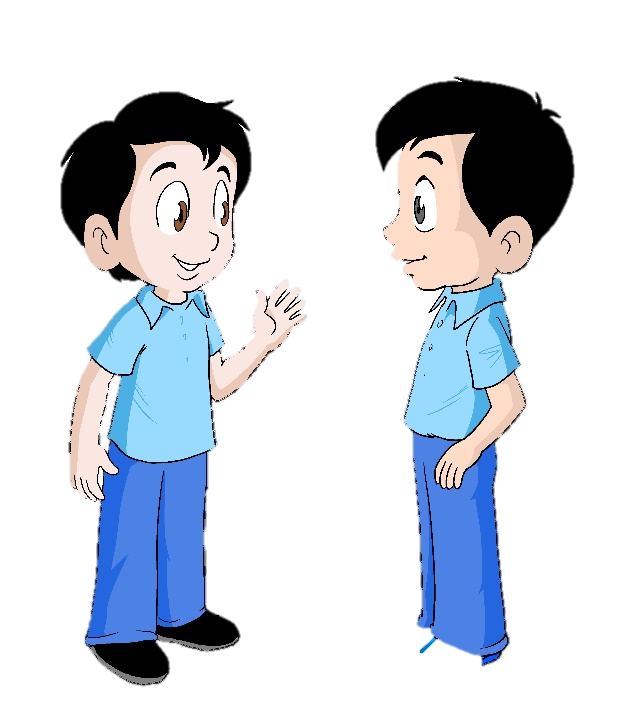 1. This is my mum.
Her name is Mariam.
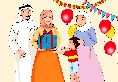 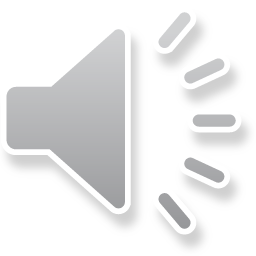 Grade 1 unit 4 lesson 6
Listen then read
Dictionary
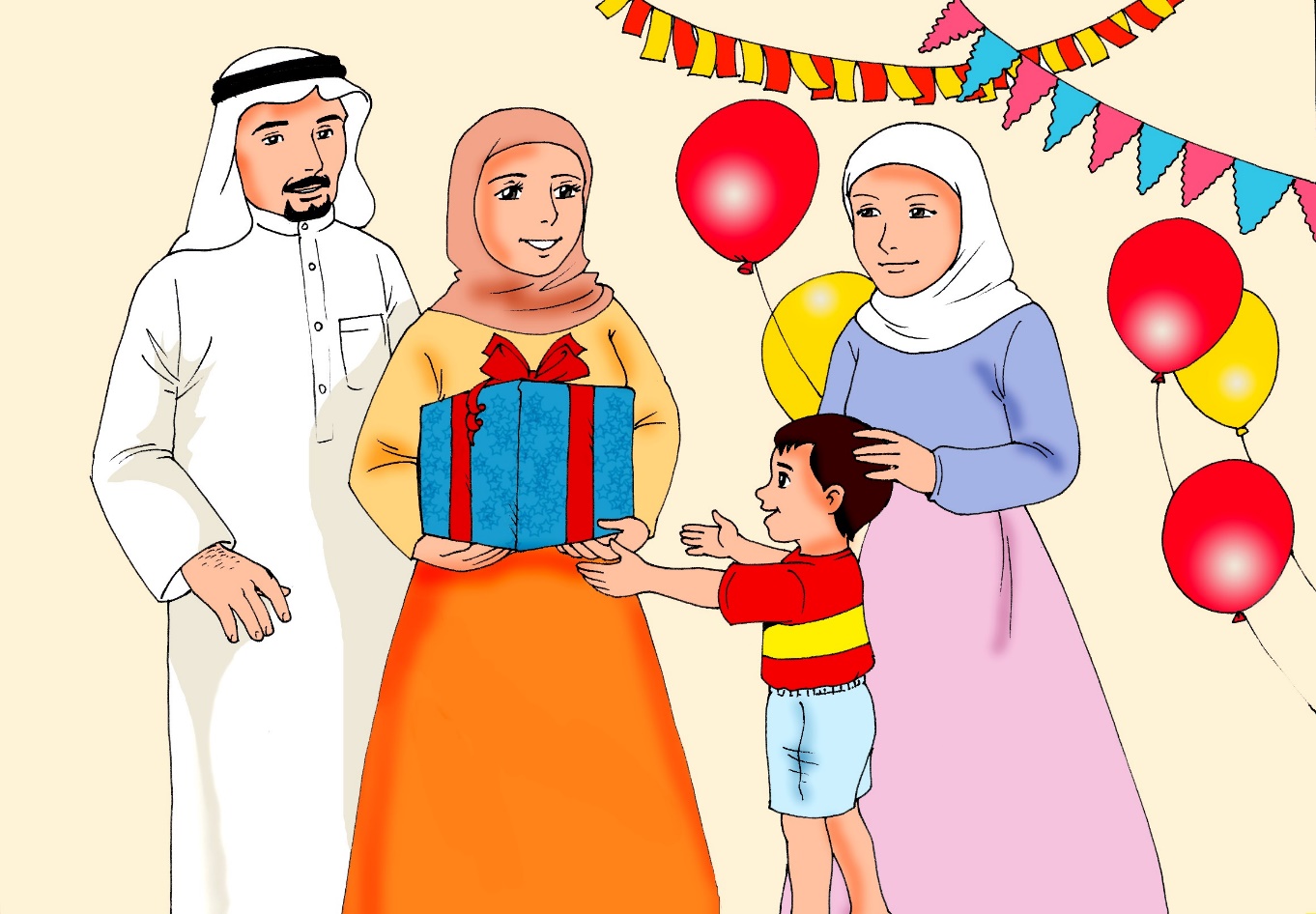 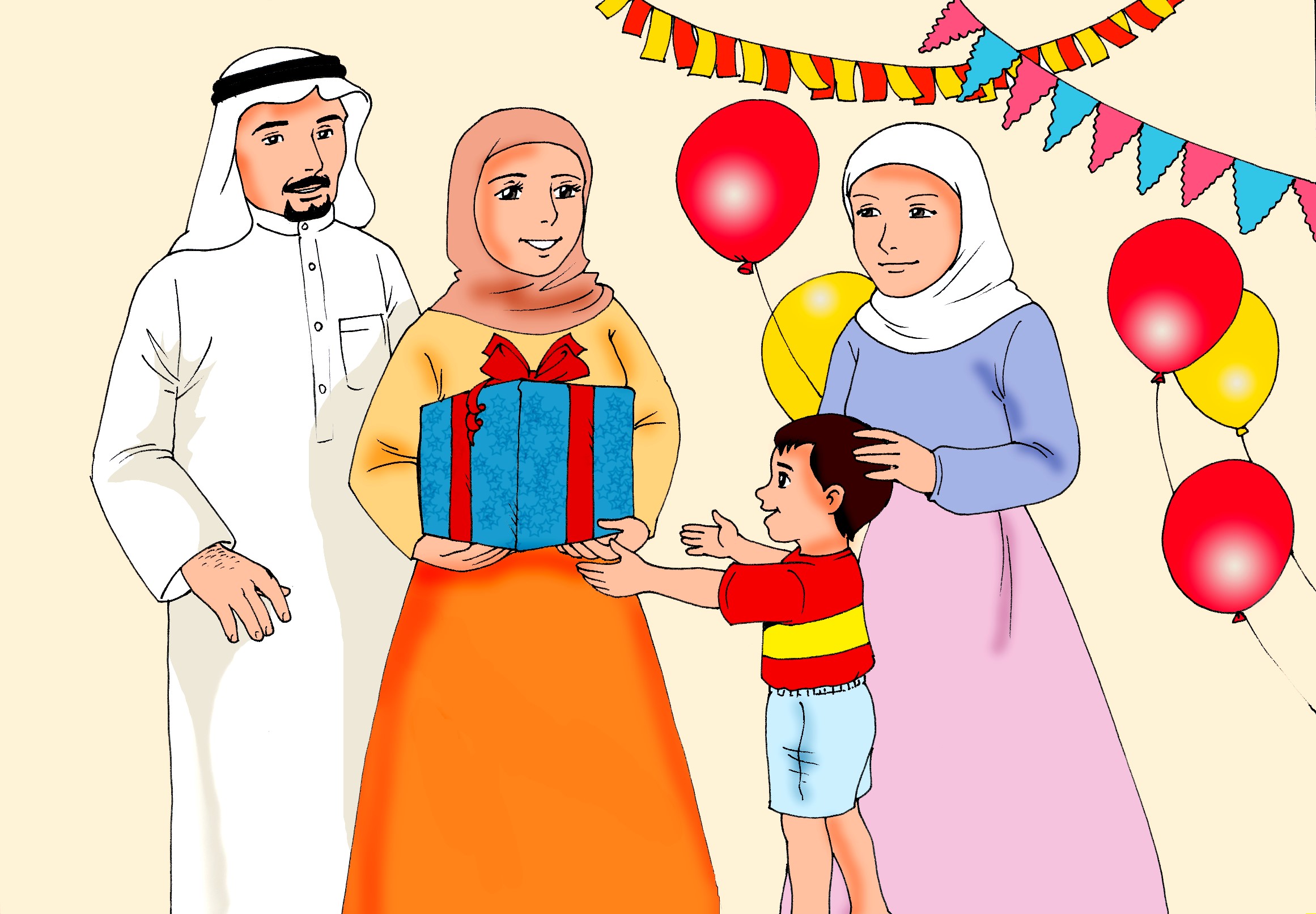 sister
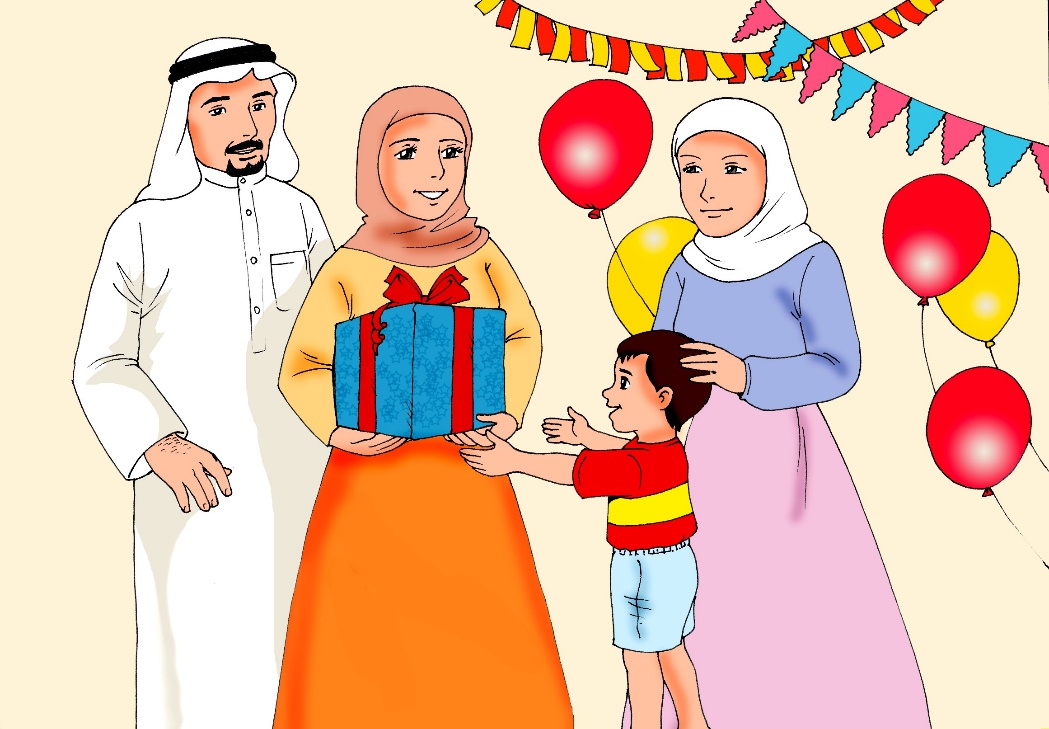 5
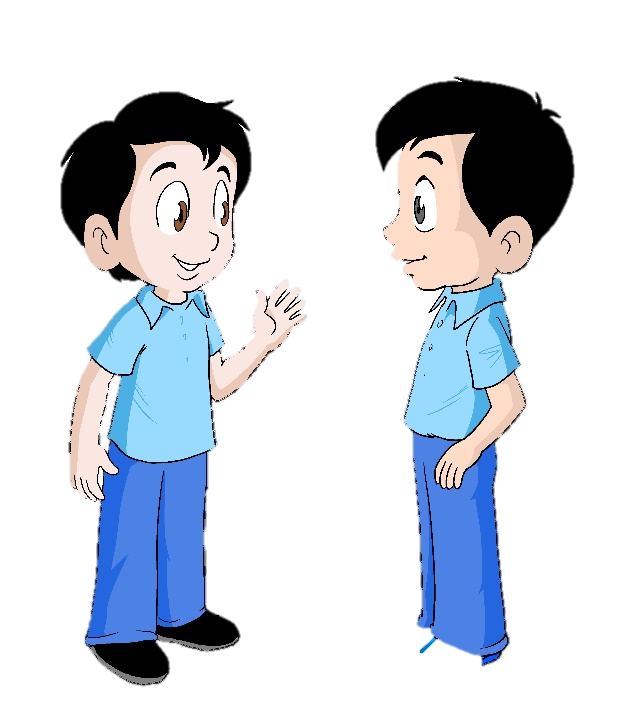 Is this your sister?
2. Yes!
This is my elder sister, Sara.
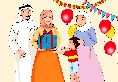 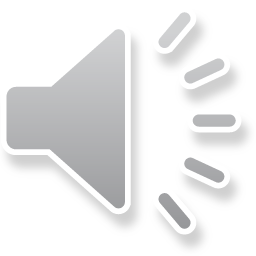 Grade 1 unit 4 lesson 6
Listen then read
Dictionary
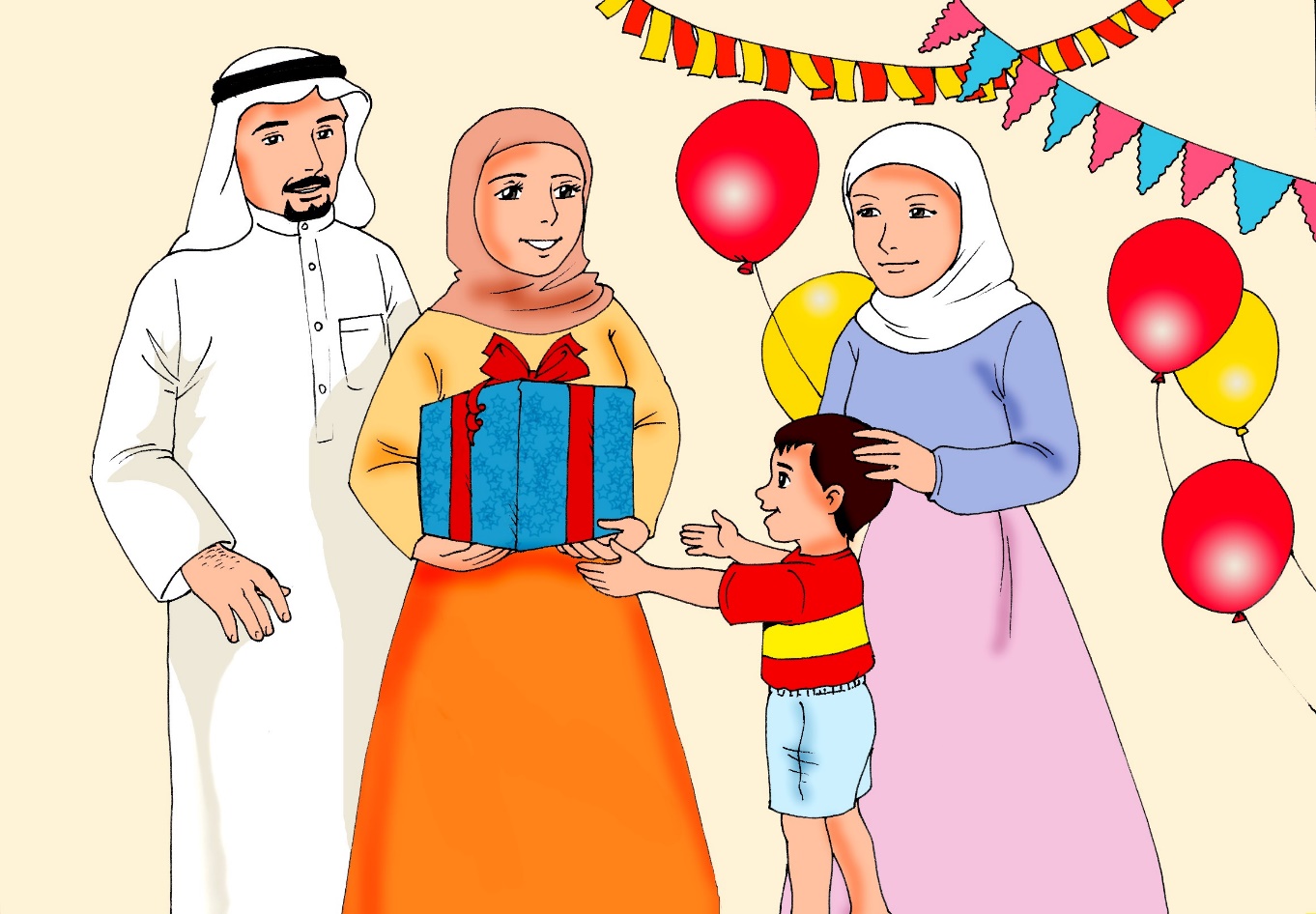 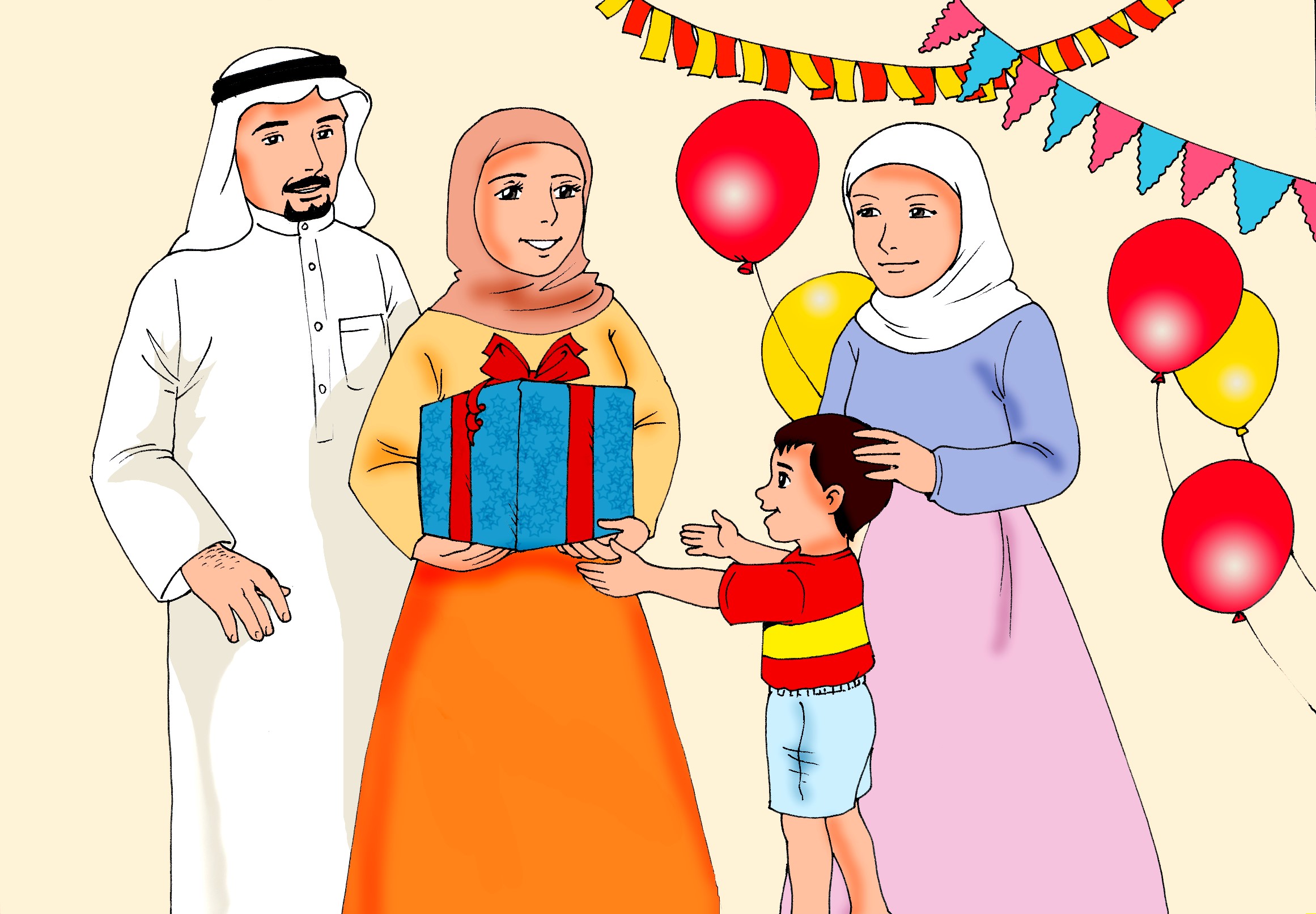 brother
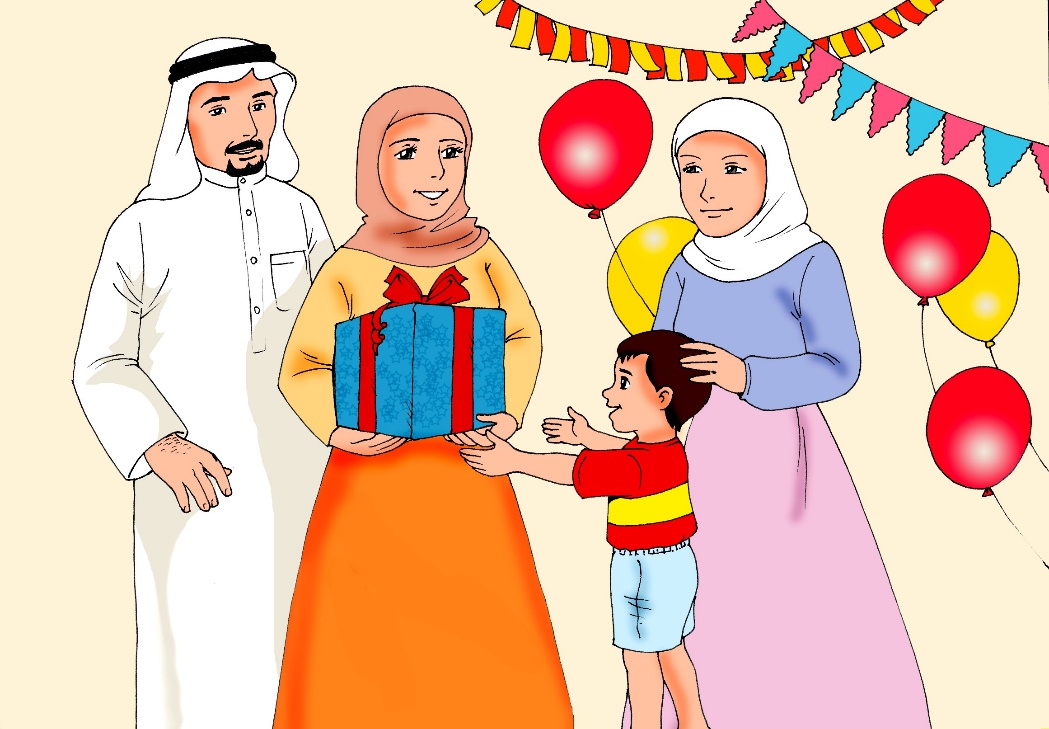 6
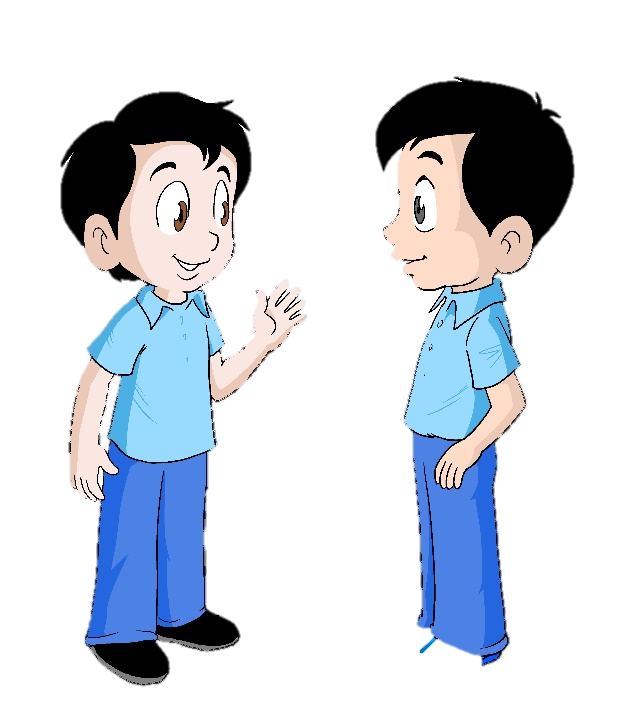 1. And this is my younger brother, Ali.
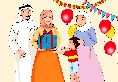 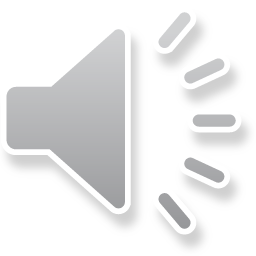 Grade 1 unit 4 lesson 6
Listen then read
Dictionary
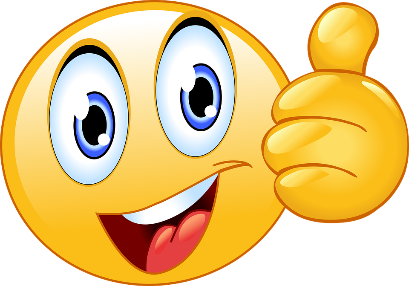 glad
7
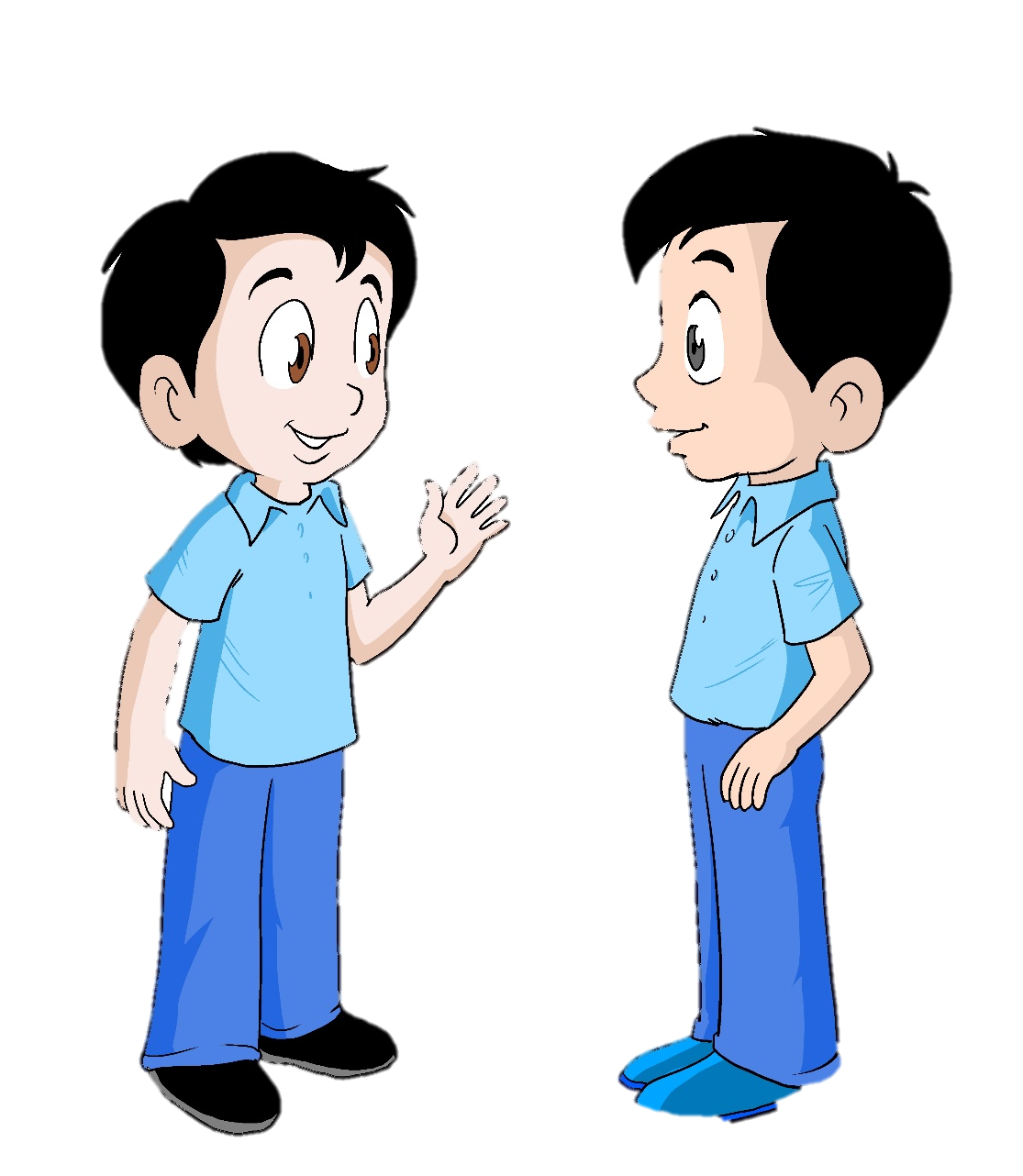 2. Sure, I will.

I’m glad you had fun last night.
1. 
Bring a photo of your family tomorrow, Ahmad.
 I would like to see them.
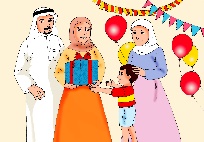 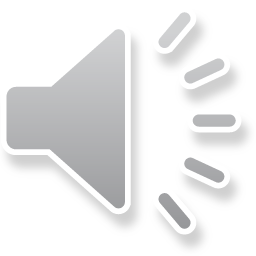 Grade 1 unit 4 lesson 6
Grade 1 unit 4 lesson 6
Open your class book
 P. 43
for another story.
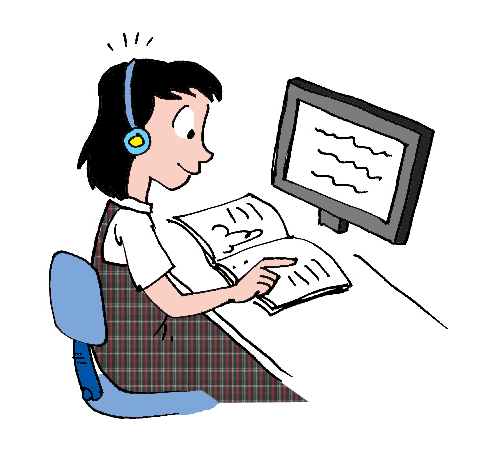 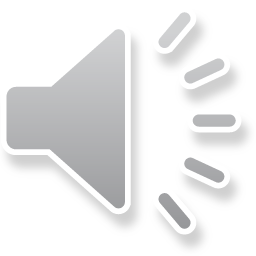 Let’s practice !
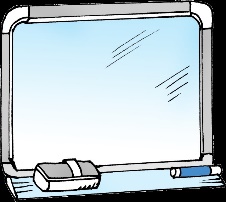 Look and write.
grandpa - mum – sister – dad – grandma - brother
3
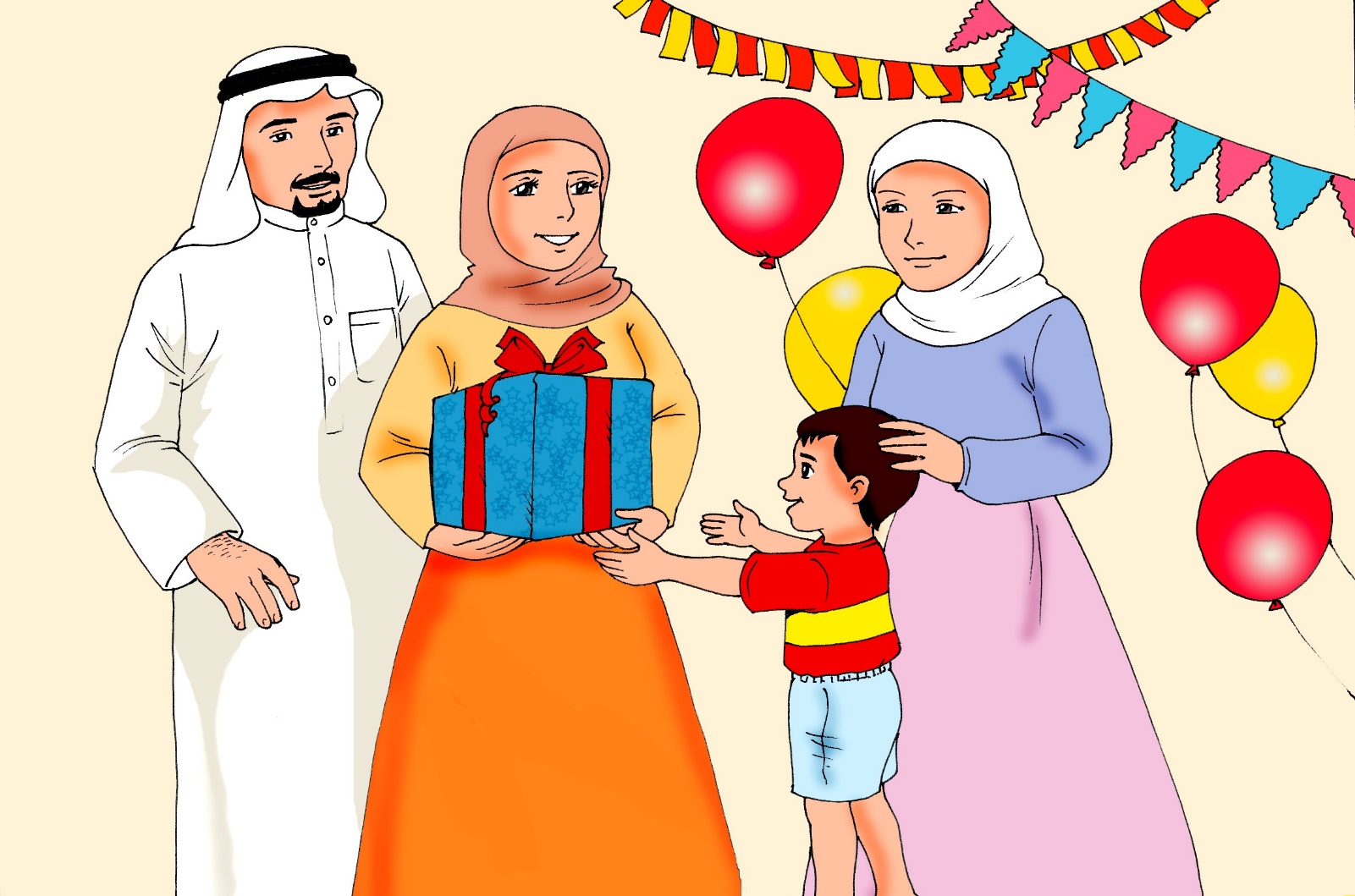 sister
_ _ _ _ _ _
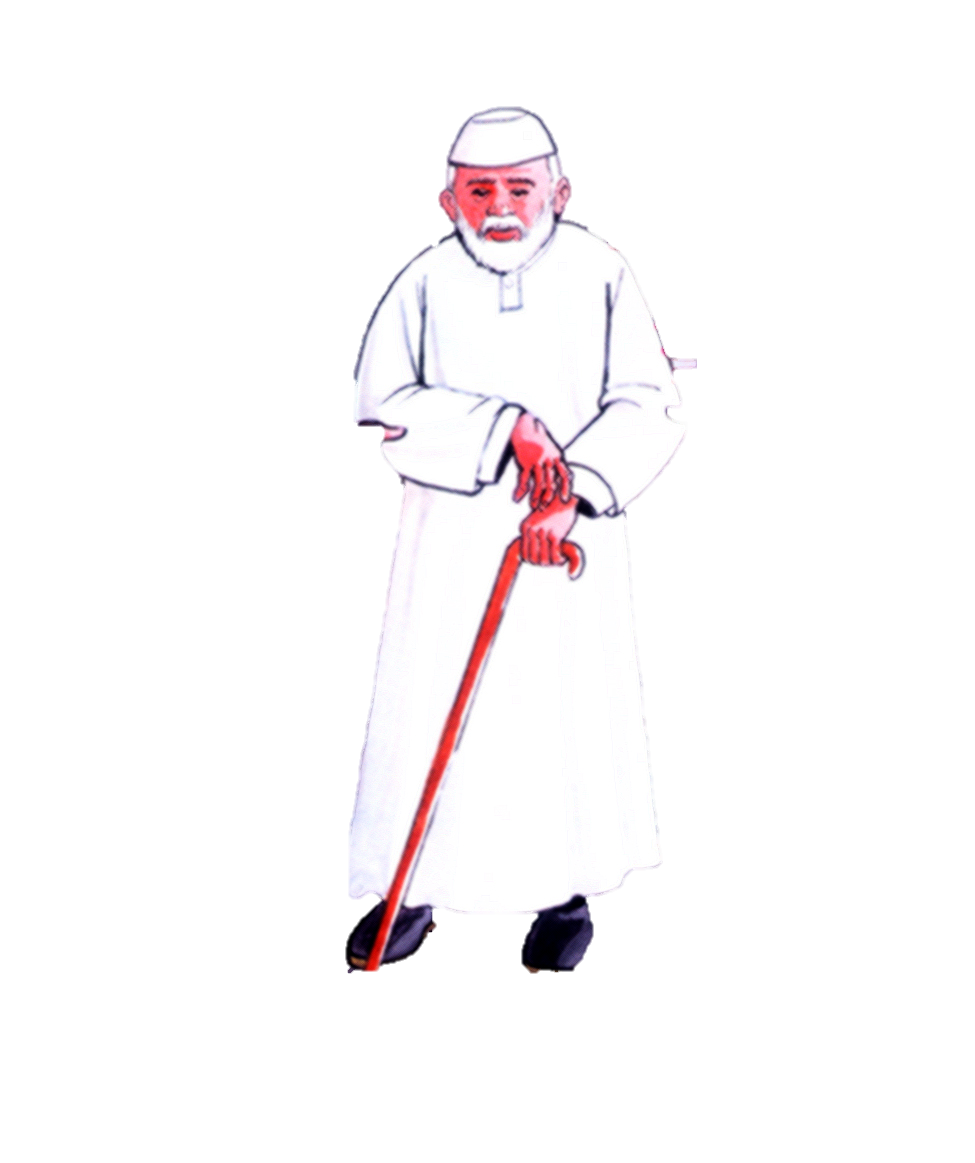 5
_ _ _ _ _ _ _
1
_ _ _
dad
grandpa
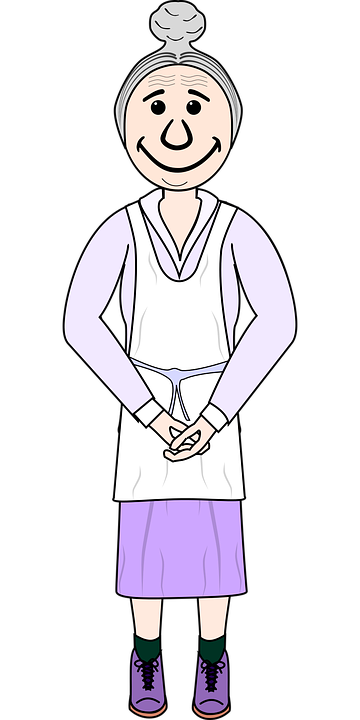 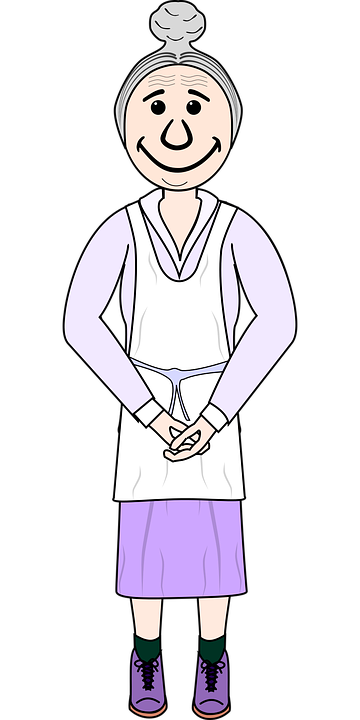 _ _ _
2
6
mum
_ _ _ _ _ _ _
grandma
4
_ _ _ _ _ _ _
Click for the answer
brother
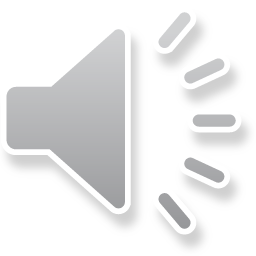 Grade 1 unit 4 lesson 6
Let’s practice !
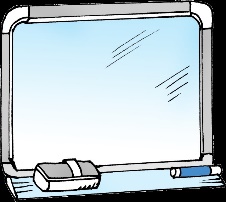 Write a sentence.
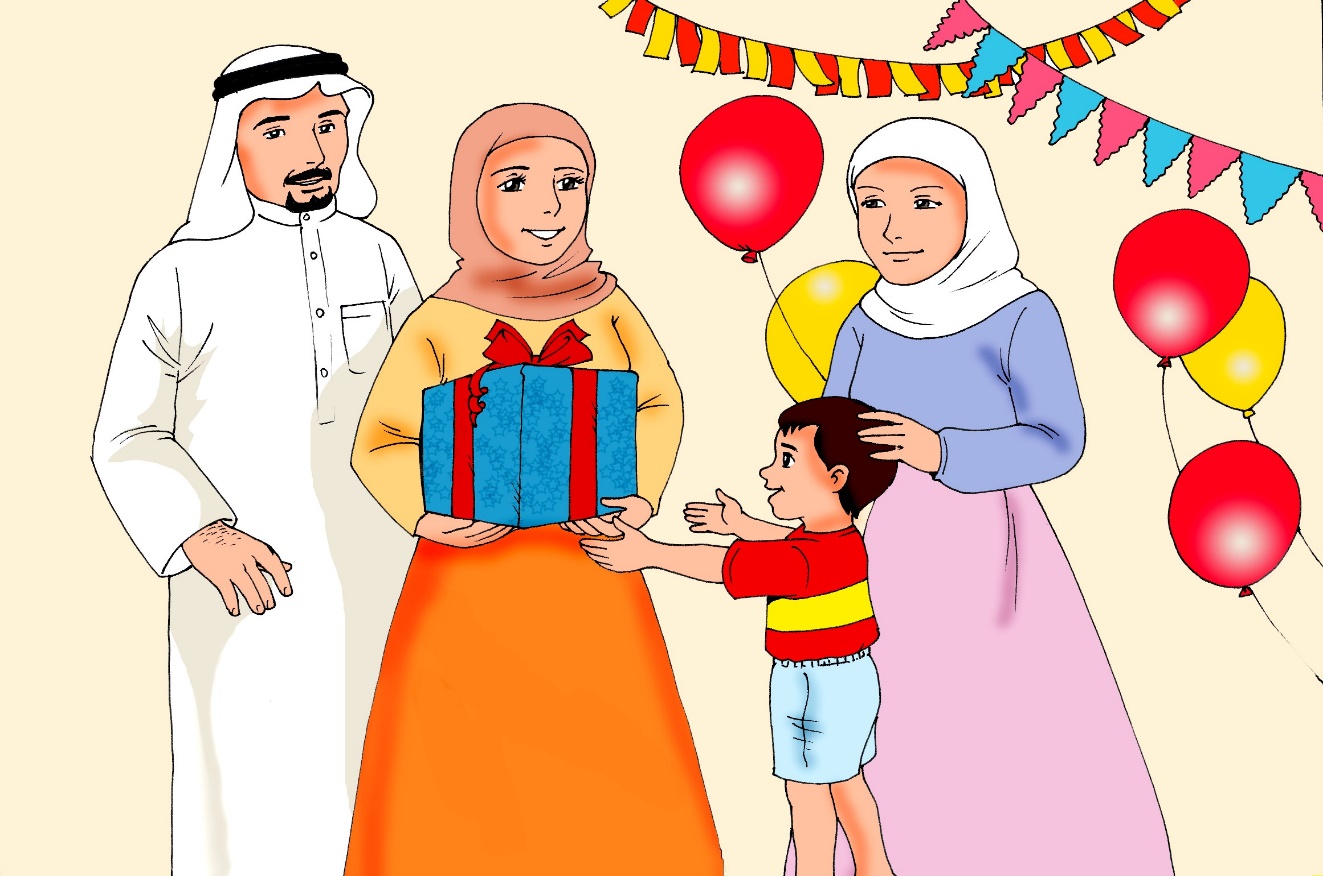 1- This is my dad.
2- This is ………………….… .
3-  …………..……………..... .
4- ………………………….... .
5- …………………………… .
6- ………………………….… .
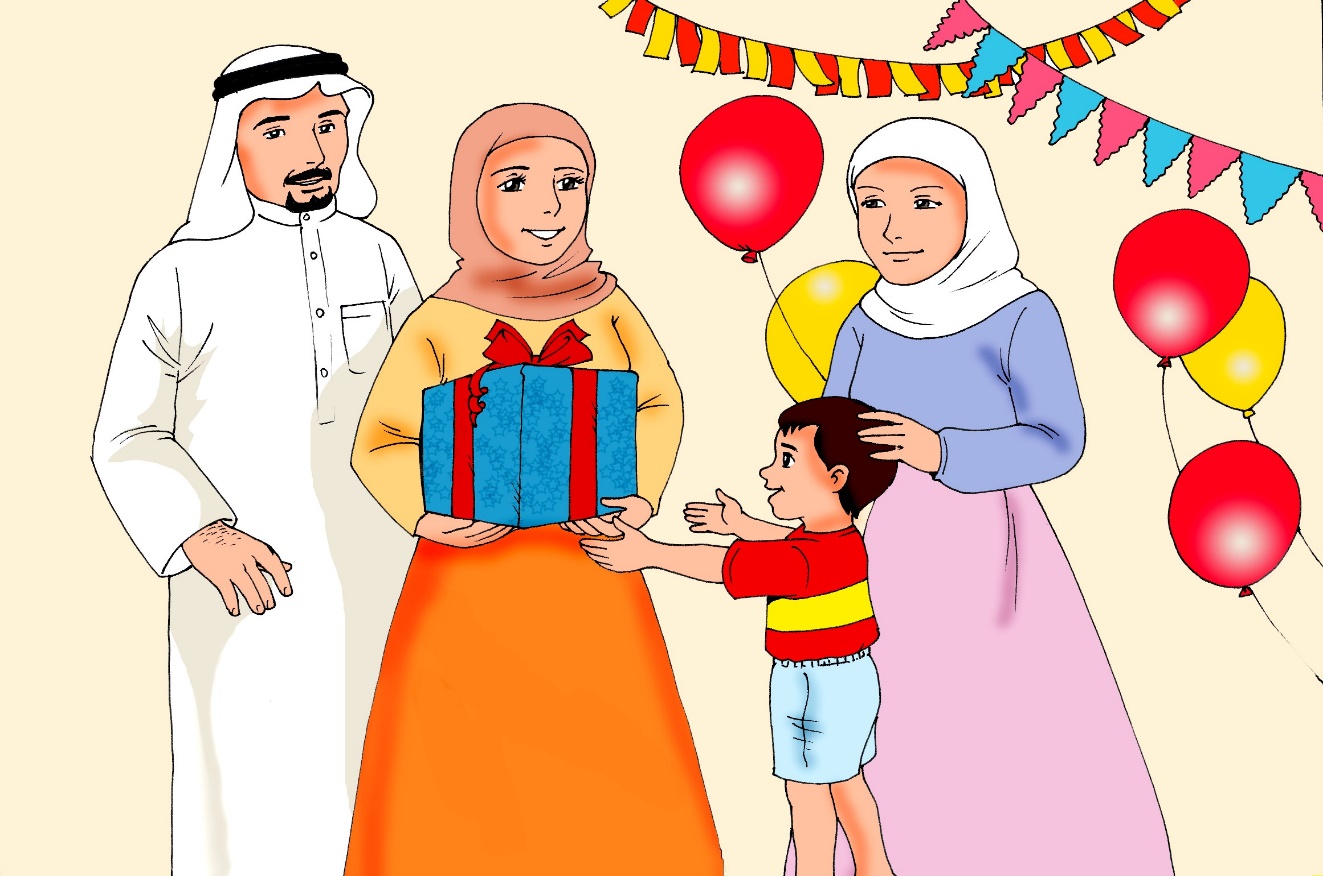 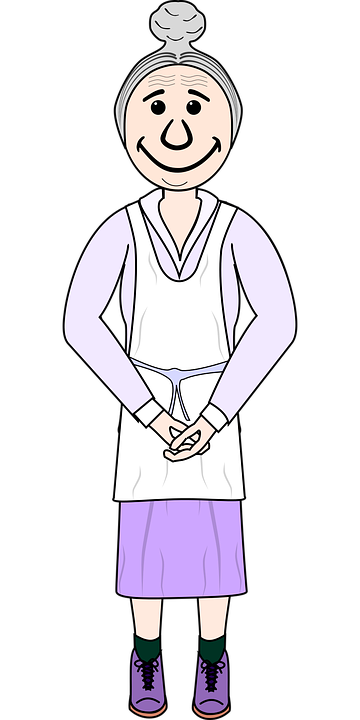 my mum
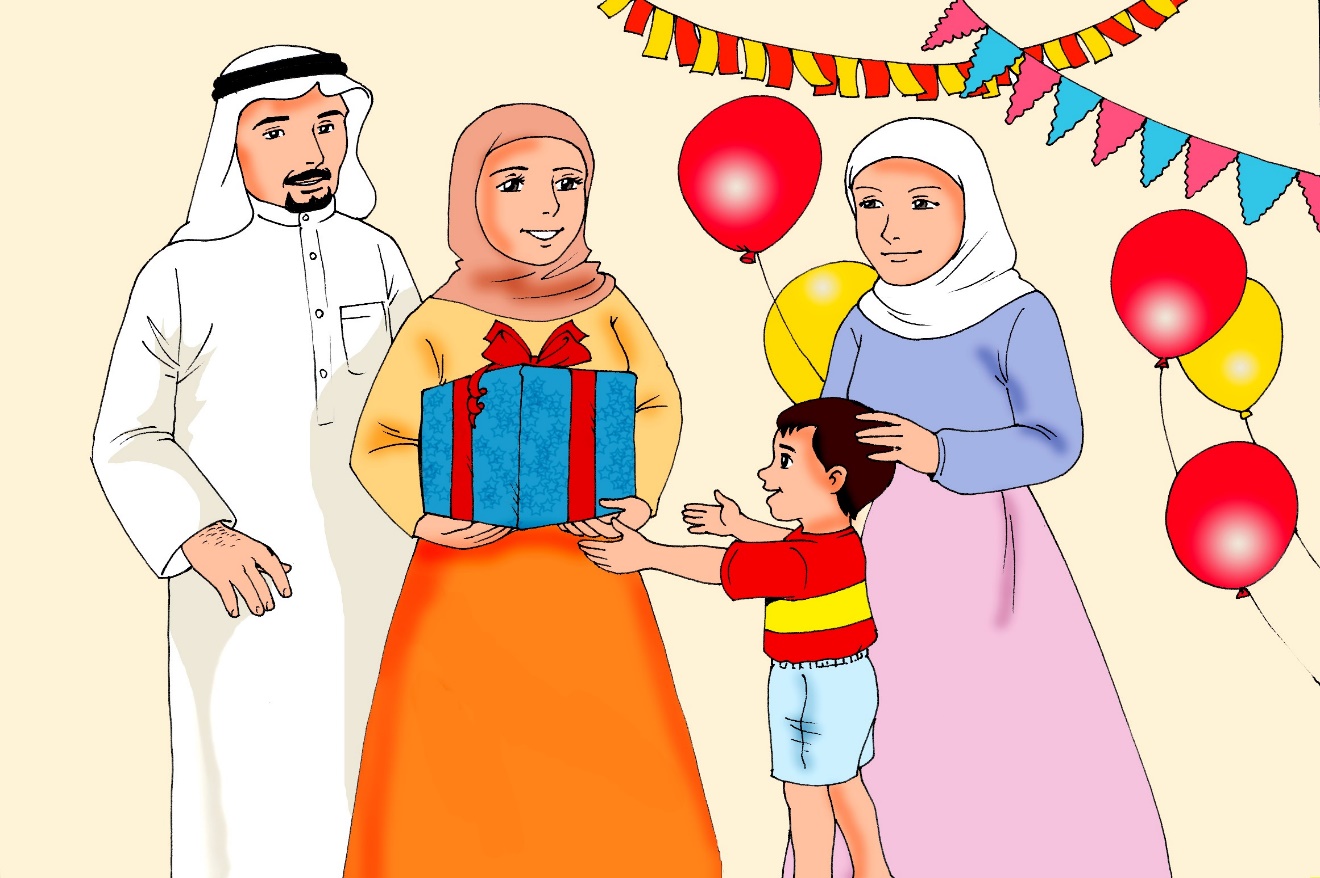 This is my sister.
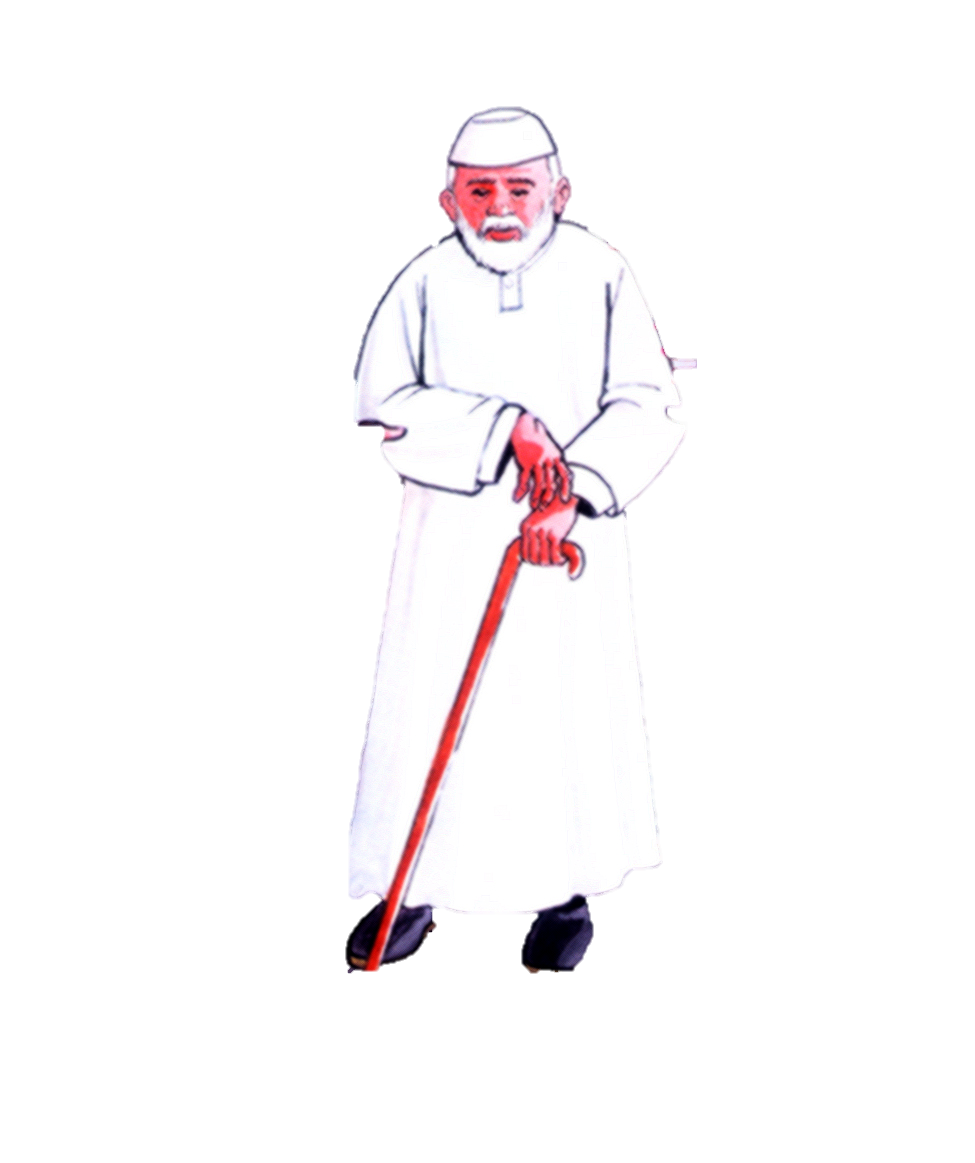 This is my grandpa.
This is my brother.
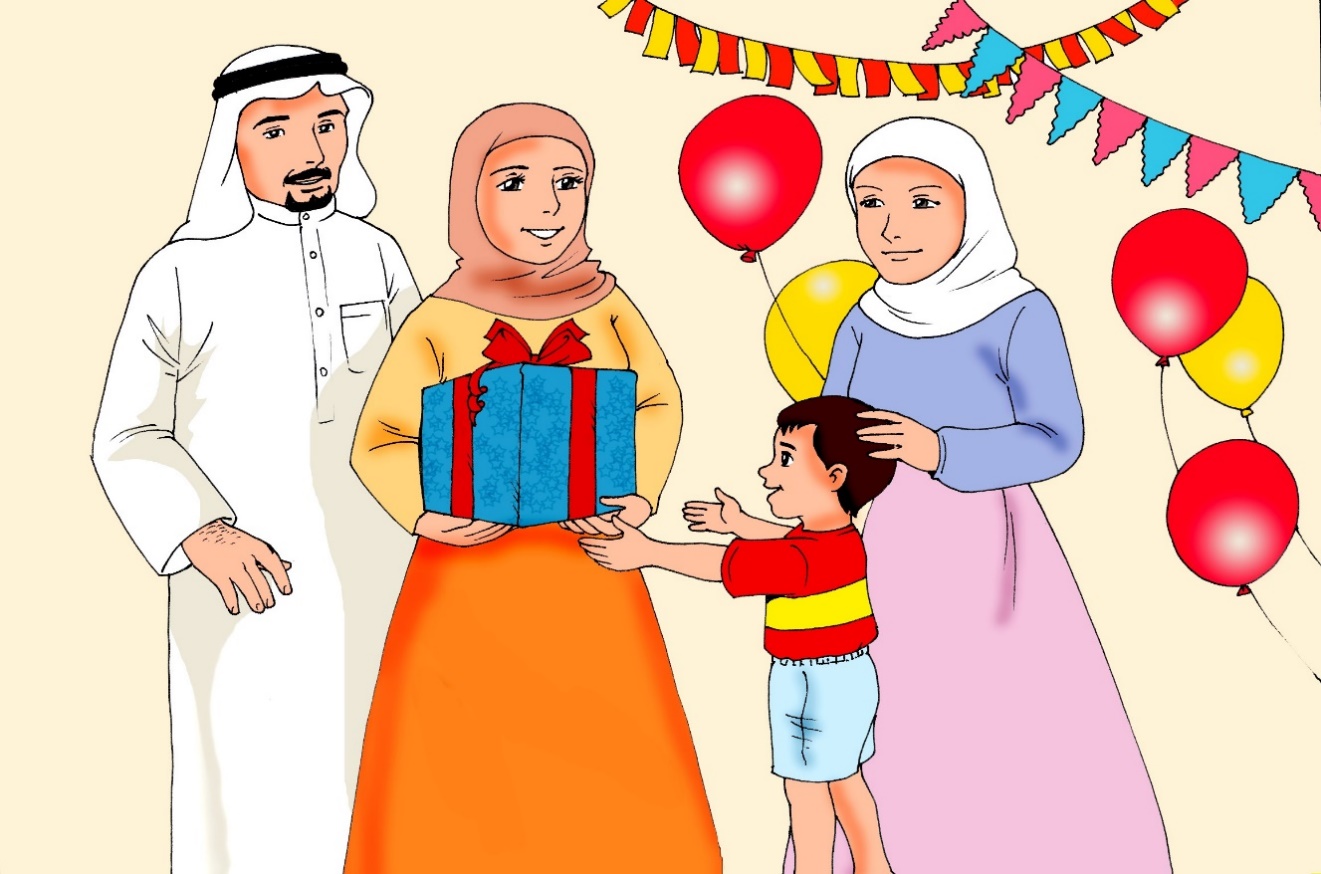 Click for the answer
This is my grandma.
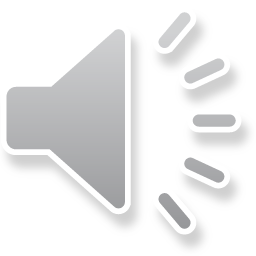 Grade 1 unit 4 lesson 6
Grade 1 unit 4 lesson 6
Let’s practice !
Open your workbook 
p.41  and answer the questions.
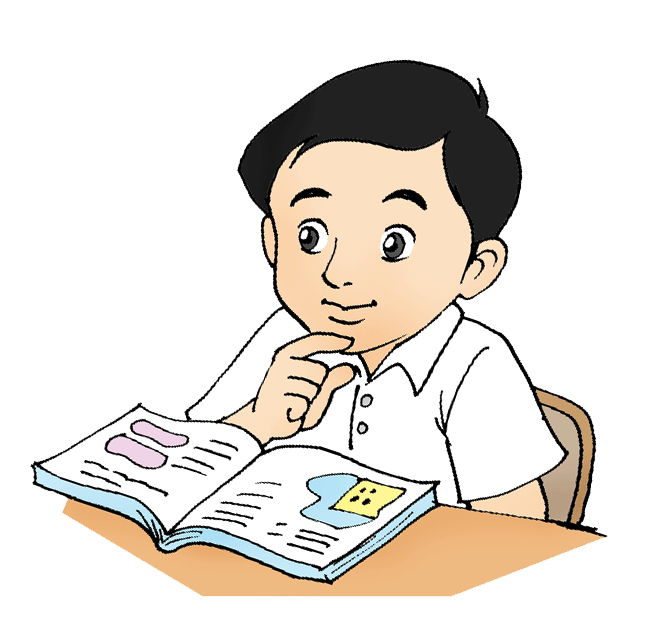 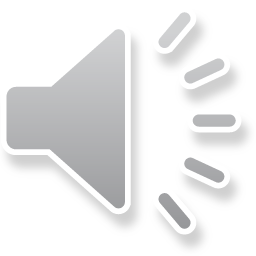 Grade 1 unit 4 lesson 6
End of lesson 6
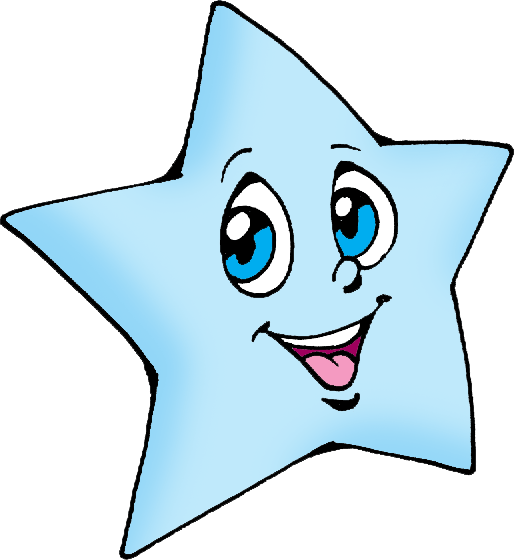 Keep it up!
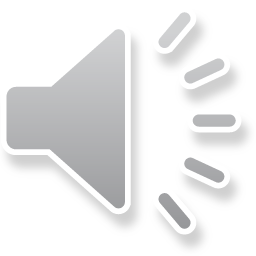